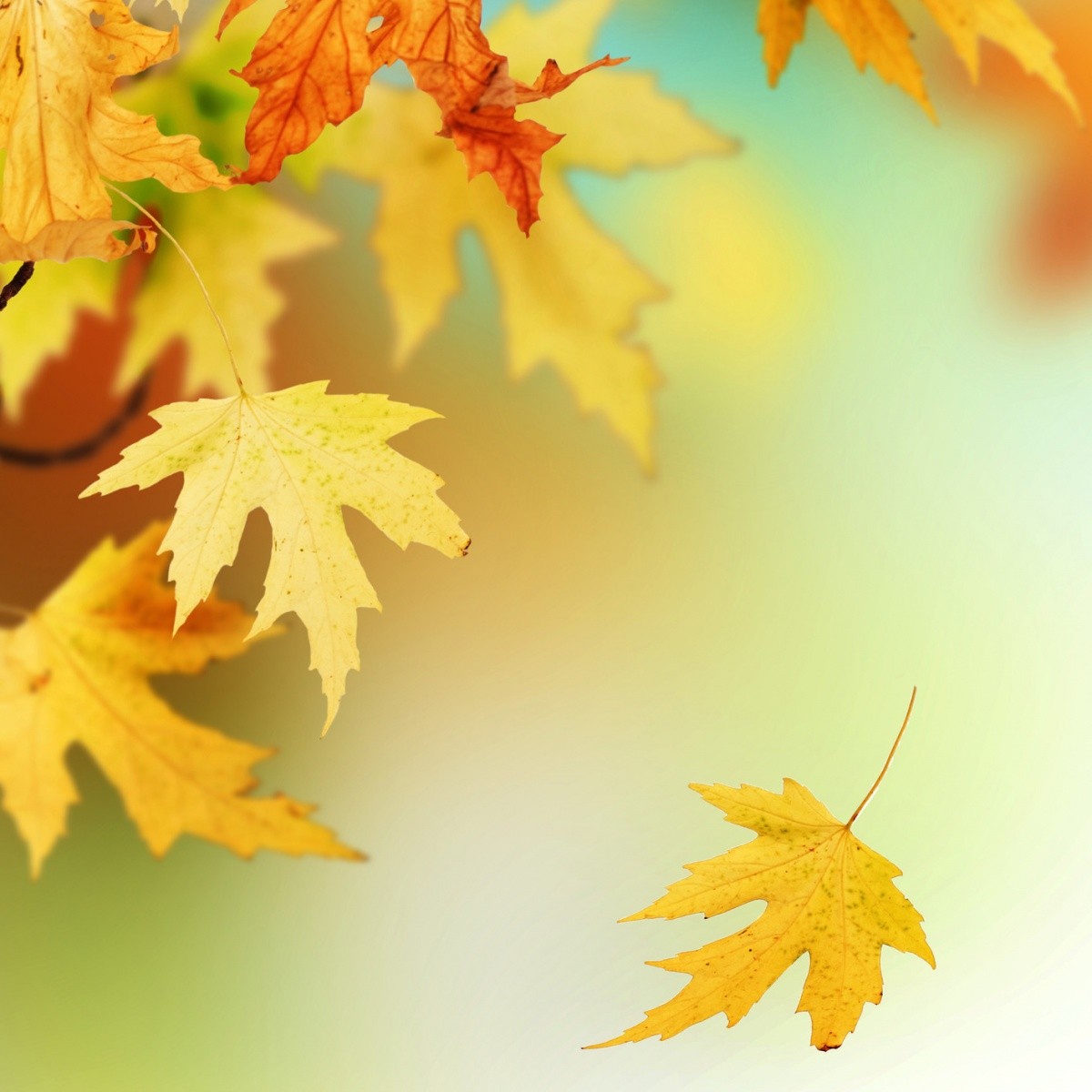 «Здравствуй, осень золотая!»
Репортаж с осеннего праздника
2017 – 2018 уч.год
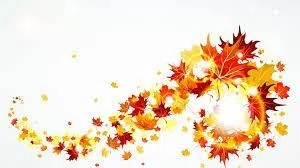 Осень, осень в гости просим!
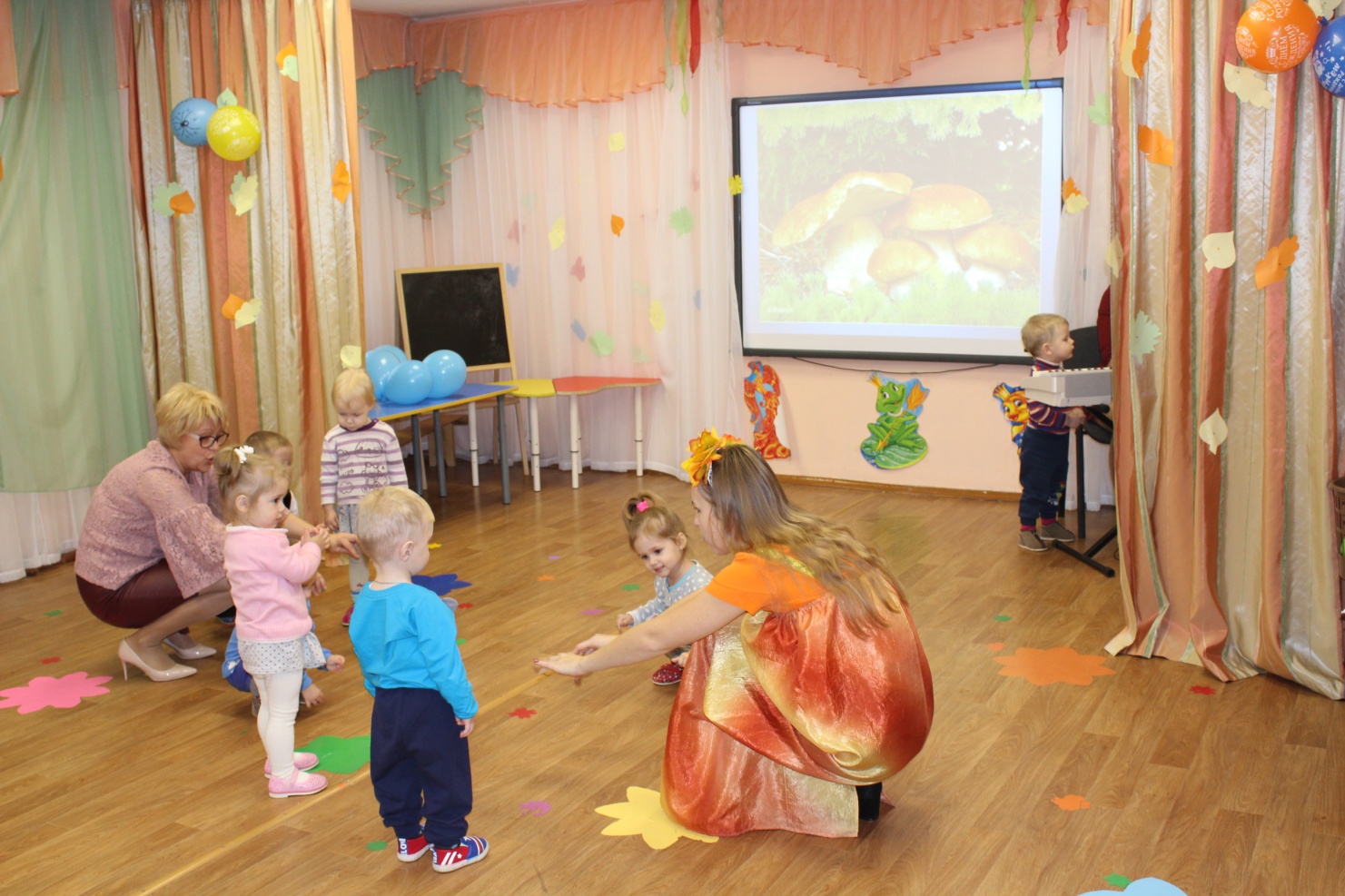 Подвижная игра с воспитанниками группы «КРЕПЫШИ»
«Вот что мы умеем!»
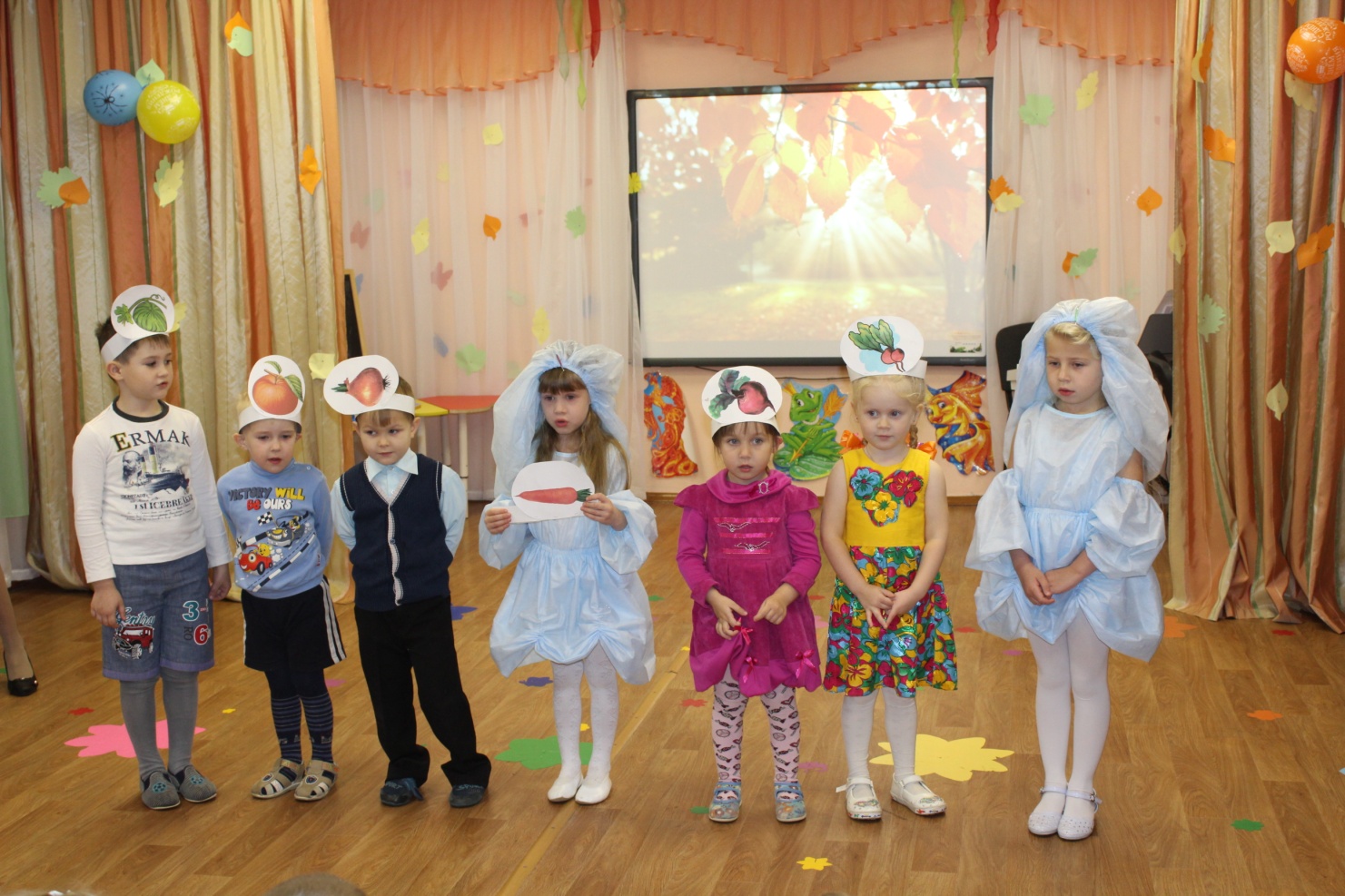 Инсценировка стихотворения «Урожай». Воспитанники групп «Почемучки» и «Фантазеры»
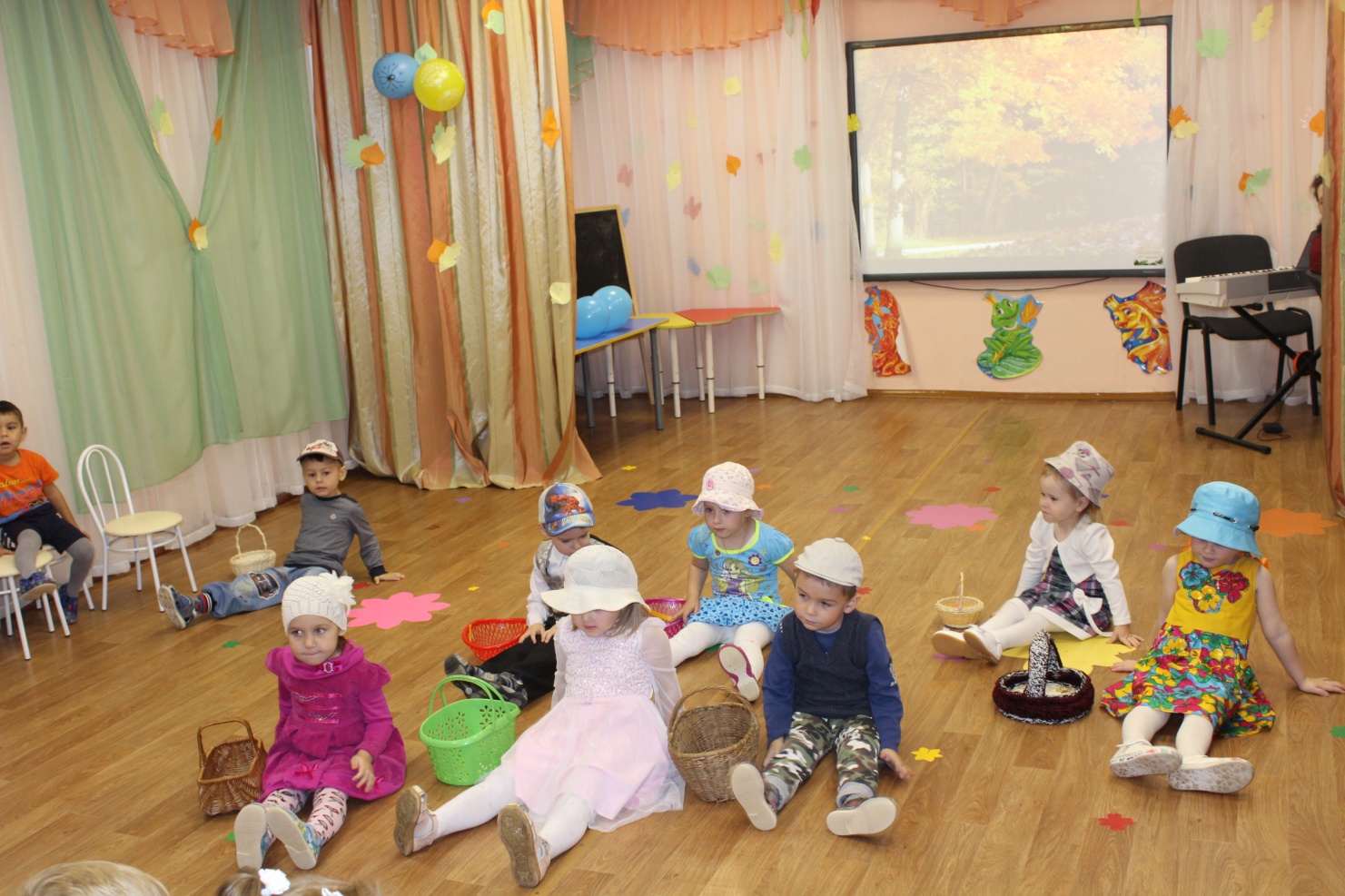 Танцевальная постановка «В лес по грибочки»
Воспитанники гр. «Почемучки»
«По дорожкам ходит осень»
Вокальный номер в исполнении 
гр. «Фантазеры»
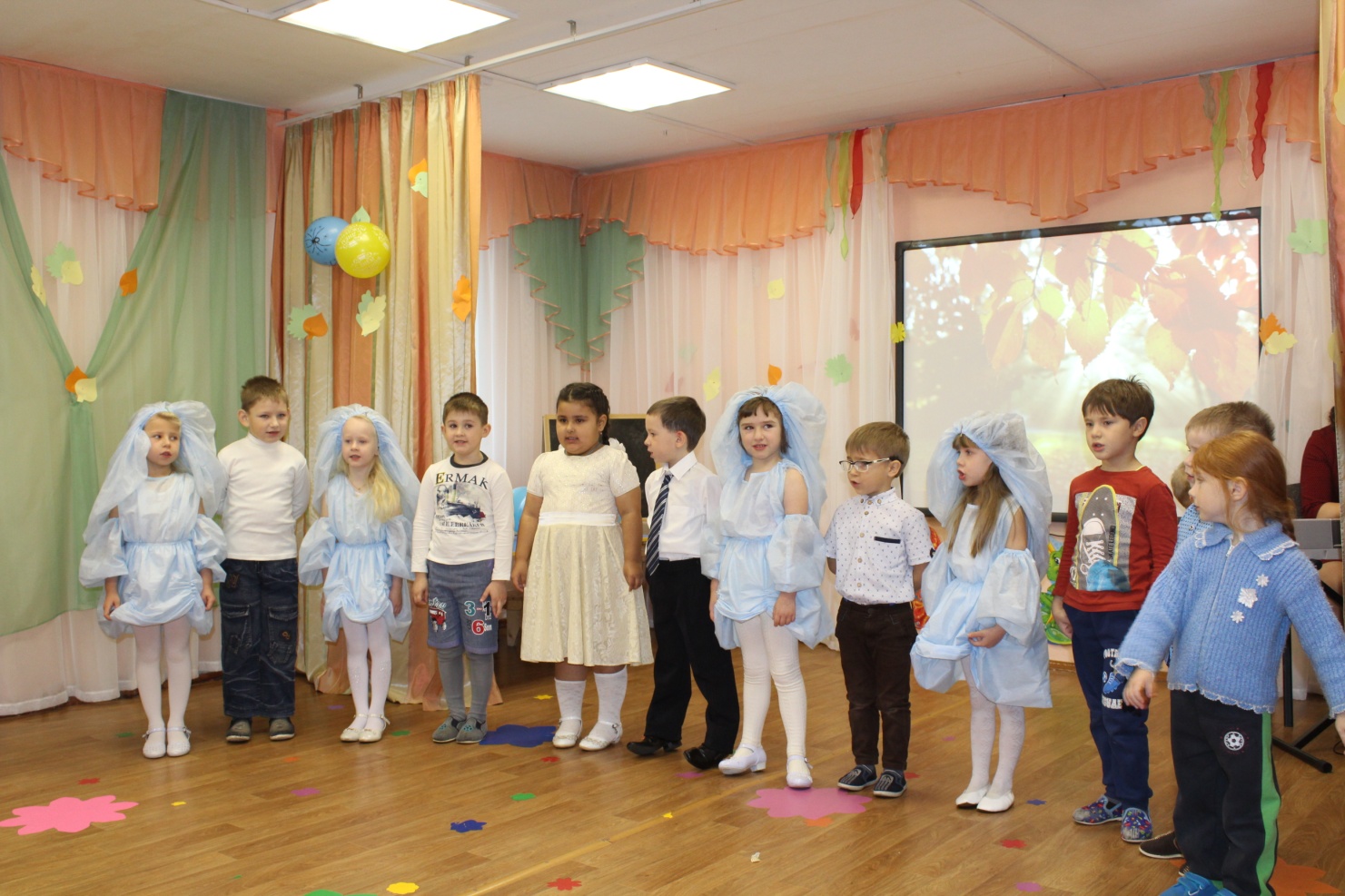 «Кап-кап капельки»Танцевальный номер в исполнении  гр. «ФАНТАЗЕРЫ»
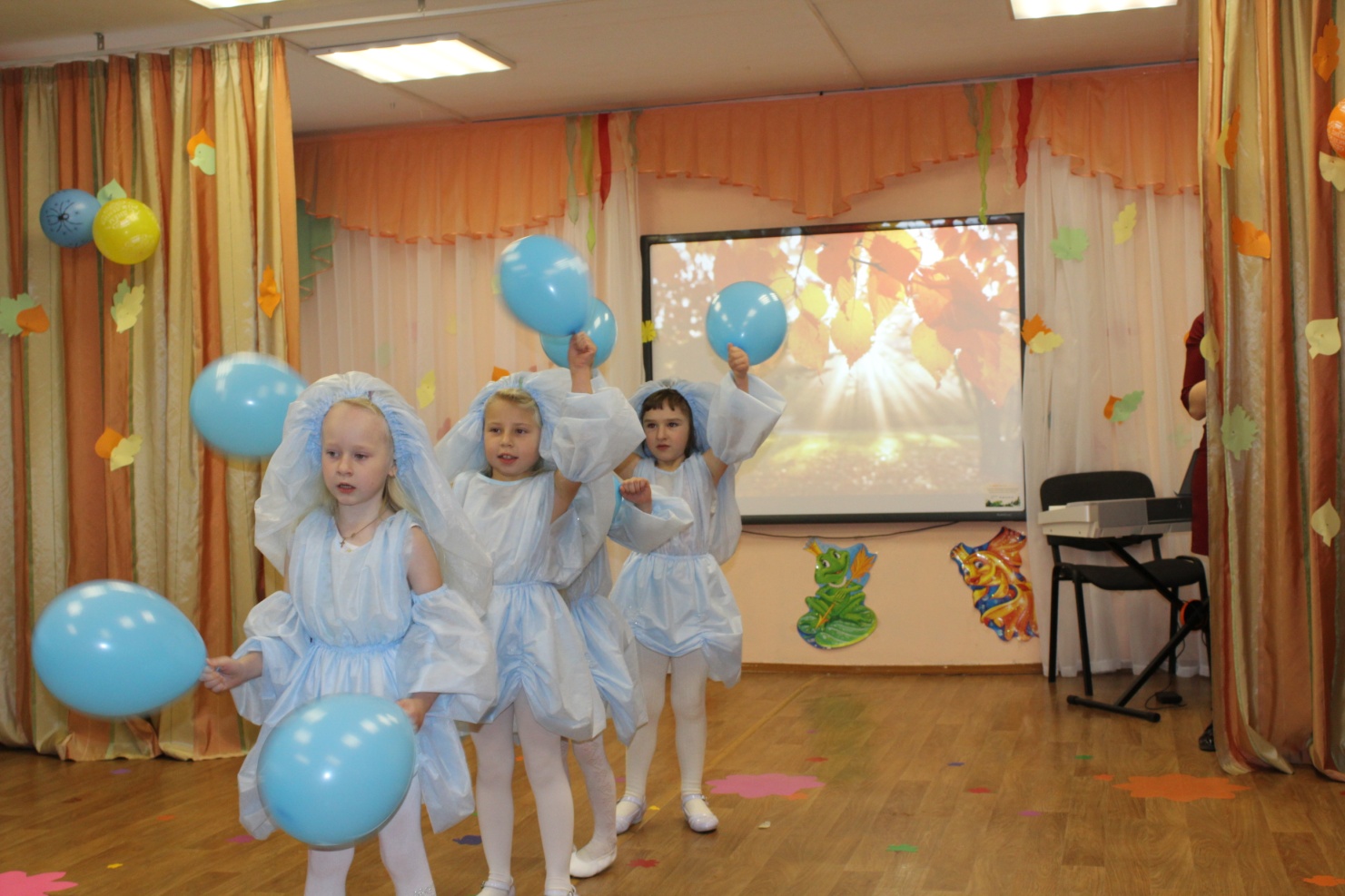 Спасибо за внимание!
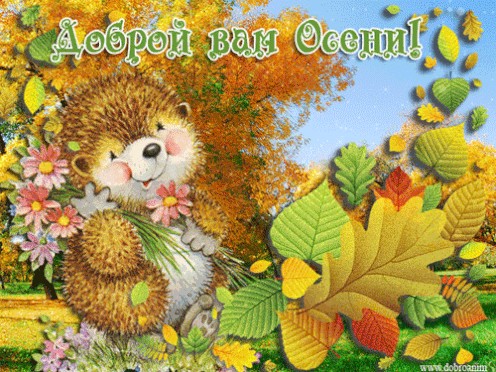